Establishing Trust in Centralized Repositories
2019 ESIP Winter Meeting, January 17 Rockville, Maryland
Sean Gordon, Kaylin Bugbee, Sophie Hou, Rebecca Koskela
Vetting non-fiction resources in collections
Ways we facilitate trust
internal curation efforts focused on evaluation and improvement based on community agreed upon recommendations
guidance and tools for the data producers
external certifications of quality
Questions
How do you manage a diverse collection?
Do you improve records when metadata is invalid or inconsistent, how much do you involve the original data providers, or the data users? 
What do they never include that you wish they would? 
How is versioning handled? 
Is there a metadata lifecycle plan?
Do you employ any external services to evaluate and vet the repository?
The Alchemy of Centralized Repositories
Kaylin Bugbee, Adam Sisco, Jeanne le Roux
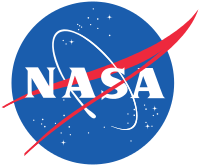 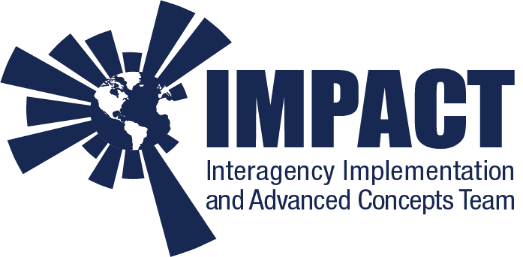 Why Alchemy?
Goal of alchemy: purify, mature, and perfect certain objects
Alchemists searched for the philosopher’s stone - 
A legendary alchemical substance capable of turning base metals such as mercury into gold or silver
Pursuits to discover the philosopher's stone were known as the Magnum Opus
Centralized repositories are potentially a philosopher’s stone for data
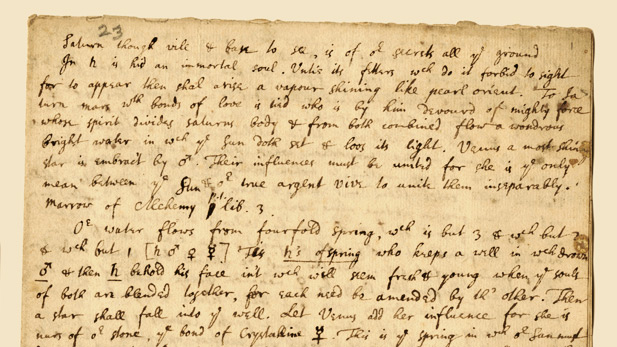 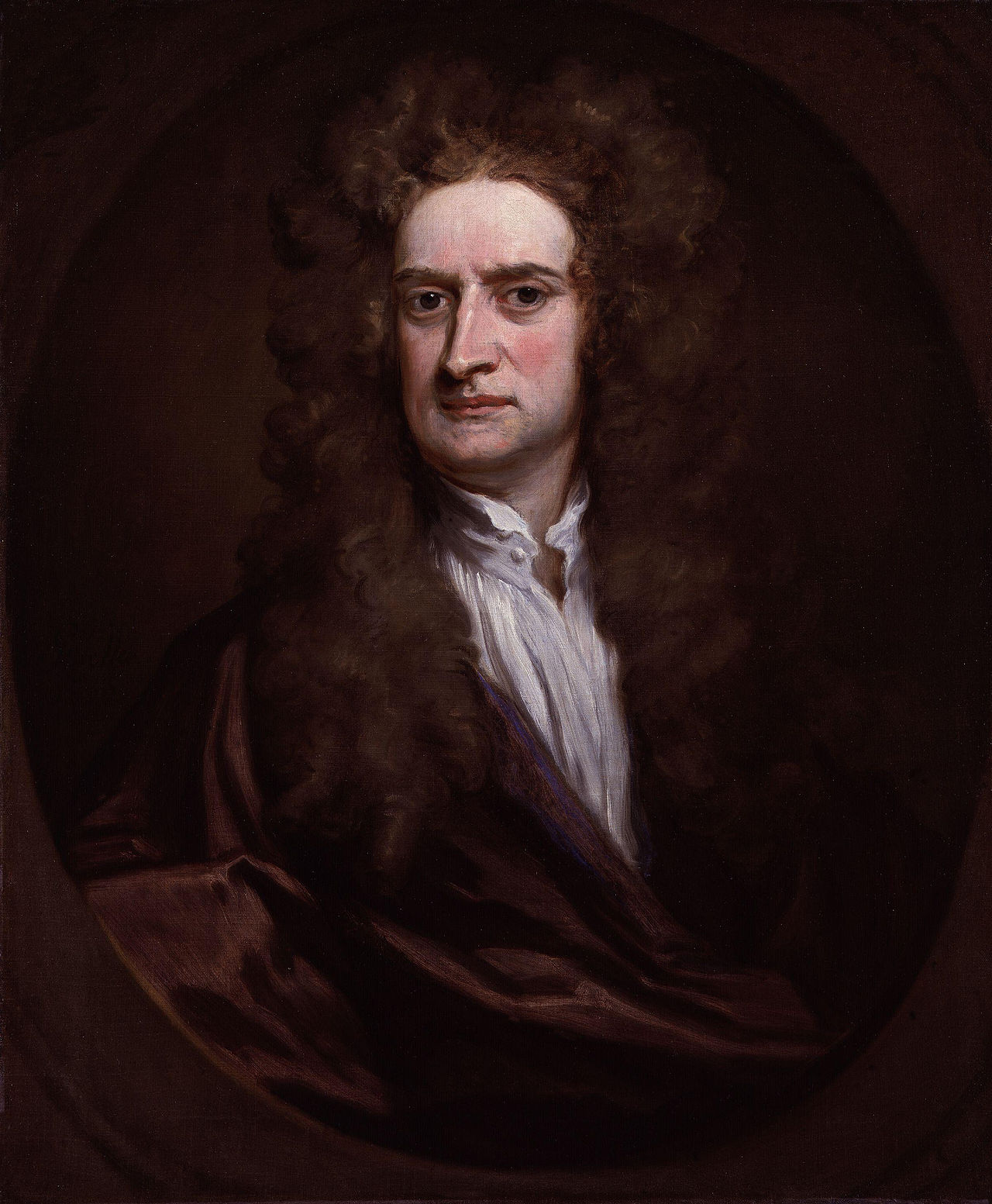 [Speaker Notes: Magnum Opus - ‘great work’
Isaac Newton, Robert Boyle
https://www.pbs.org/wgbh/nova/physics/newton-alchemy.html
https://en.wikipedia.org/wiki/Isaac_Newton#/media/File:Sir_Isaac_Newton_by_Sir_Godfrey_Kneller,_Bt.jpg]
Trusted Centralized Repositories: Our Collaborations
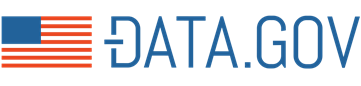 Climate Data Initiative
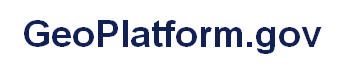 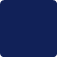 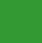 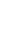 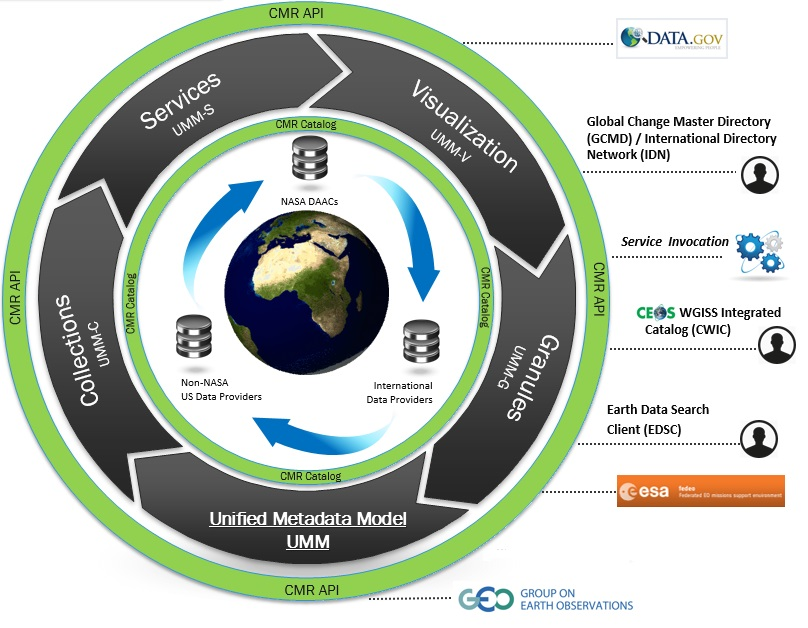 ARC Team
Best Intentions…..
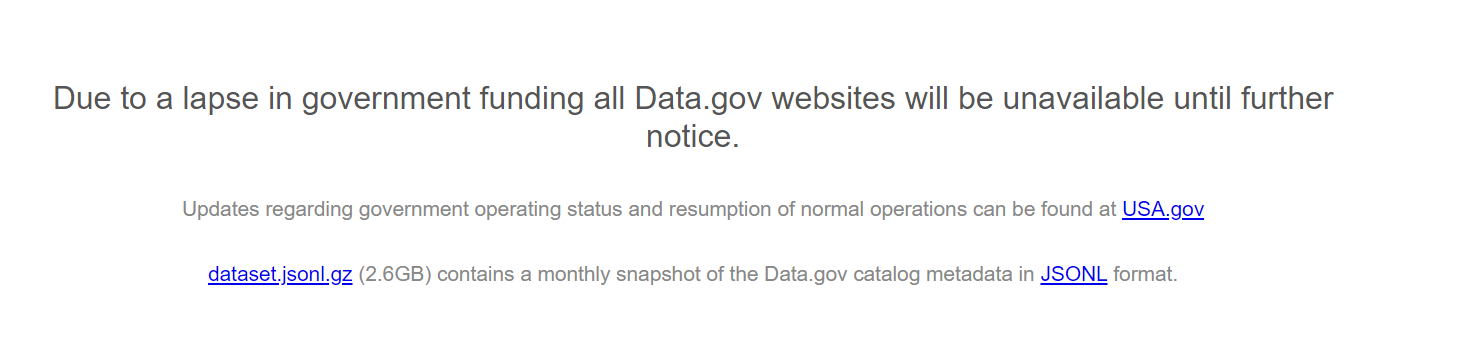 Trust, but Verify: Duplication of Information
Information is sometimes duplicated in a centralized repository
Metadata duplication may be caused by:
Interagency datasets being provided to the same repository by both agencies
Dataset accidentally duplicated by the same agency
Multiple versions of the same dataset due to harvest errors by catalog
How does a user know which record is the authoritative record?
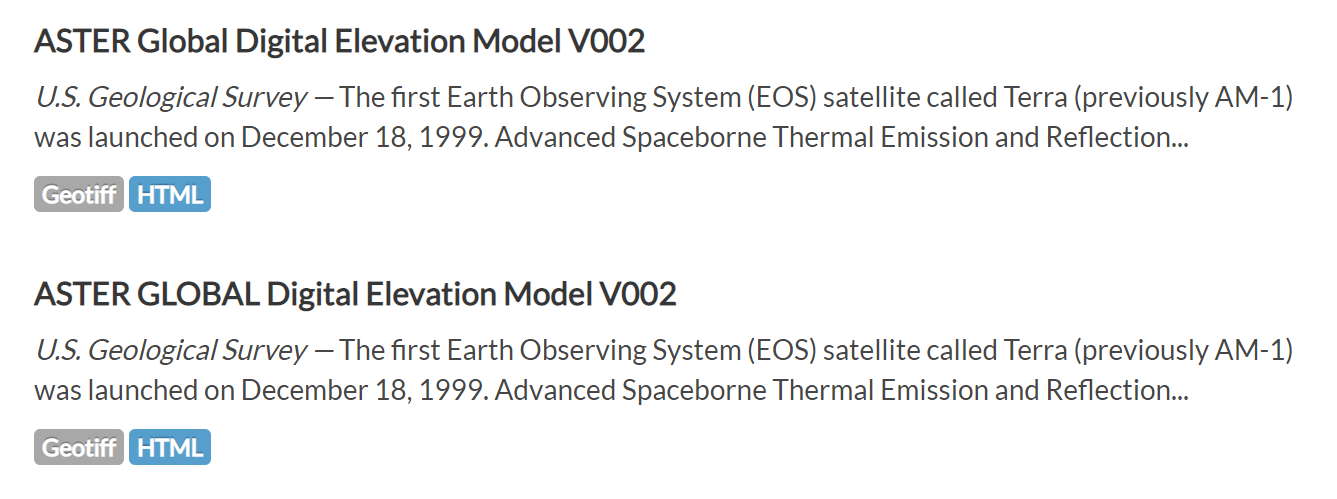 Global vs. GLOBAL
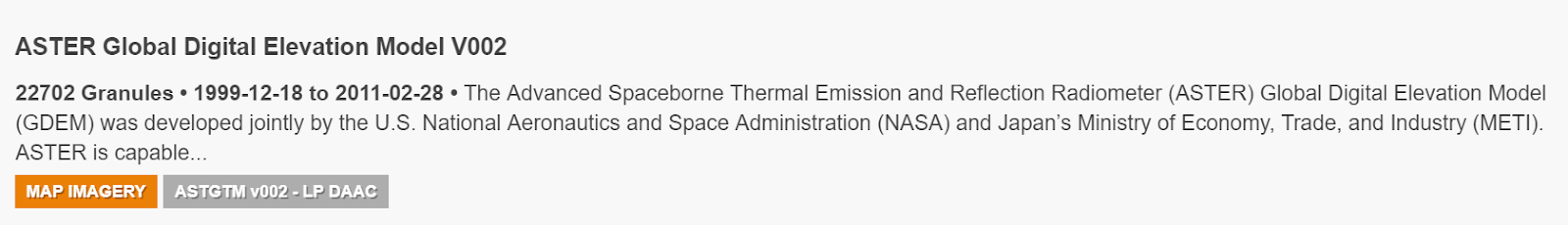 USGS
NASA
Trust, but Verify: But What About Unique Identifiers?
Unique identifiers (e.g. DOIs) can be used to reduce duplication in a centralized repository 
Data.gov now requires some sort of unique identifier
NASA strongly encourages the adoption of unique identifiers
However, there are still some potential loopholes:
Thousands of legacy datasets do not have identifiers
Ongoing debate over what types of data receive DOIs
Provisional, non-science quality, etc…
Some legitimate data sources don’t have identifiers due to this debate
Both Data.gov and NASA require the data provider or agency to assign unique identifiers 
Debate over whether centralized repositories should assign unique identifiers
[Speaker Notes: Magnum Opus - ‘great work’
Isaac Newton, Robert Boyle
https://www.pbs.org/wgbh/nova/physics/newton-alchemy.html
https://en.wikipedia.org/wiki/Isaac_Newton#/media/File:Sir_Isaac_Newton_by_Sir_Godfrey_Kneller,_Bt.jpg]
Context, Context, Context
Metadata often curated within community or domain specific context
Assumptions about knowledge does not translate well into a global context
Examples:
Keywords
Abstracts
Many NASA datasets have historically used only “TB” in dataset titles and abstracts, rather than spelling out “Brightness Temperature.”
Cryptic titles
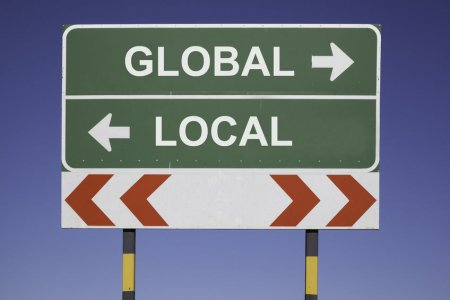 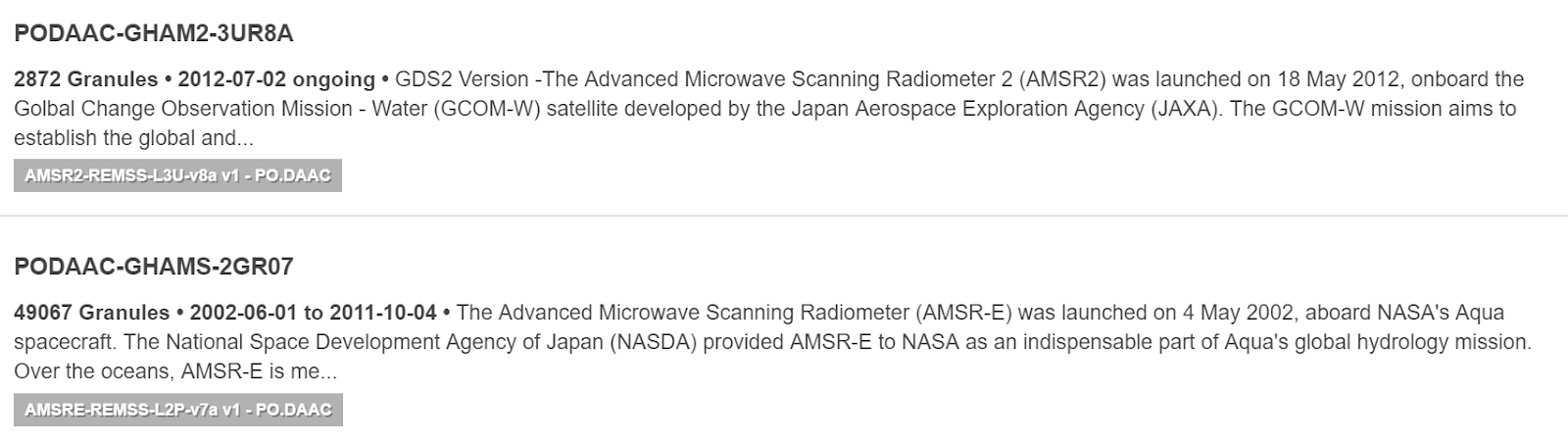 [Speaker Notes: Magnum Opus - ‘great work’
Isaac Newton, Robert Boyle
https://www.pbs.org/wgbh/nova/physics/newton-alchemy.html
https://en.wikipedia.org/wiki/Isaac_Newton#/media/File:Sir_Isaac_Newton_by_Sir_Godfrey_Kneller,_Bt.jpg]
Alchemy in Action
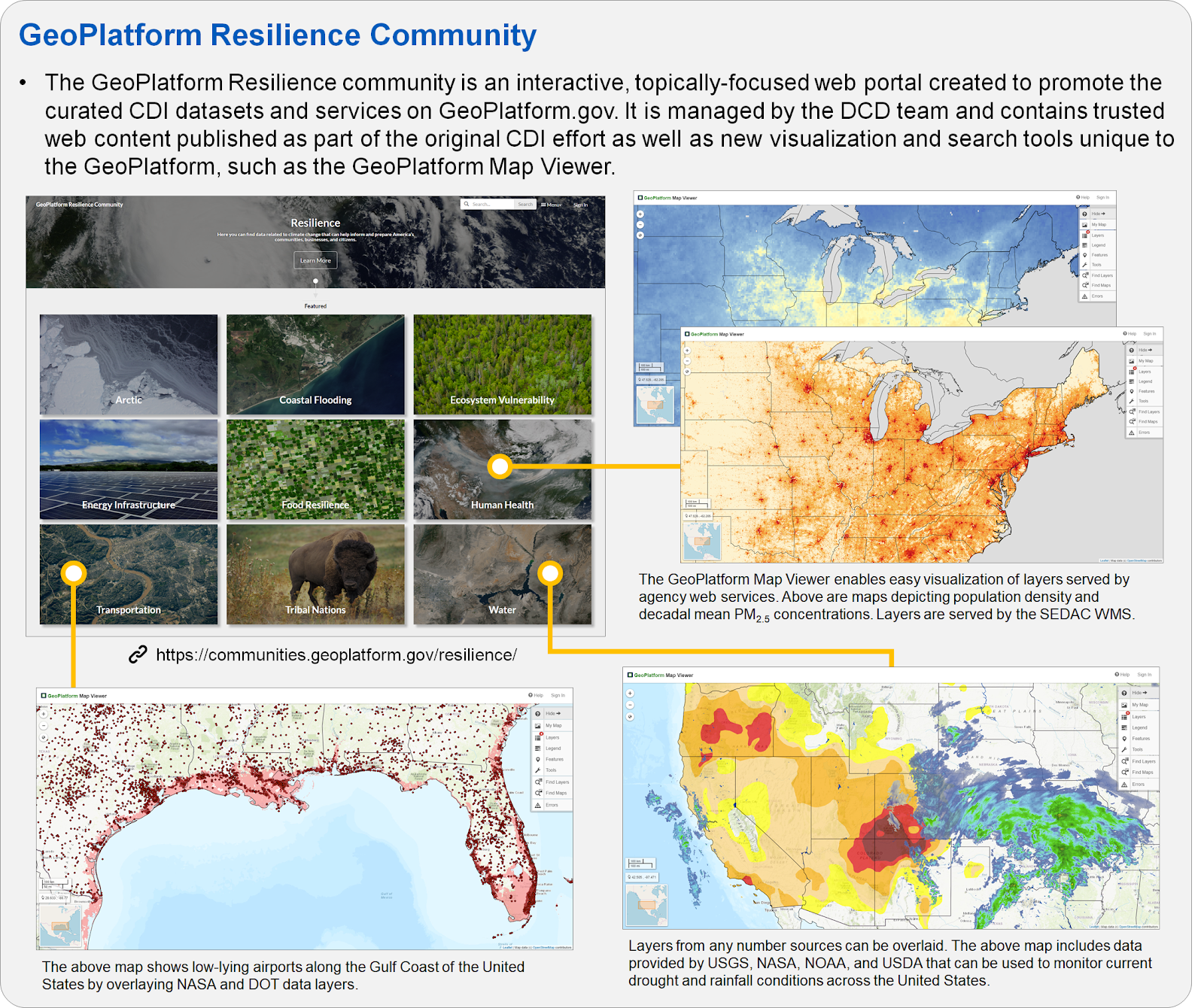 One stop for data access increases the likelihood of data being reused for new applications 
Excellent environment for curating information across agencies, domains, data centers
Climate Data Initiative collection
Curated maps at Geoplatform.gov
[Speaker Notes: Magnum Opus - ‘great work’
Isaac Newton, Robert Boyle
https://www.pbs.org/wgbh/nova/physics/newton-alchemy.html
https://en.wikipedia.org/wiki/Isaac_Newton#/media/File:Sir_Isaac_Newton_by_Sir_Godfrey_Kneller,_Bt.jpg]
Data observation network for earth
Session: Establishing Trust in Centralized Repositories
Rebecca Koskela 
ESIP Winter Meeting
17 January 2019
DataONE: A Federation of Earth Science Repositories
Core Cyberinfrastructure
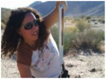 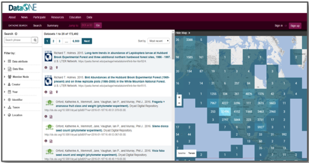 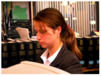 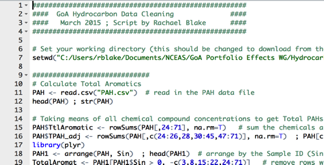 CN
CN
CN
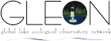 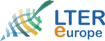 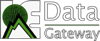 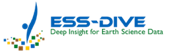 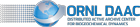 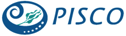 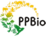 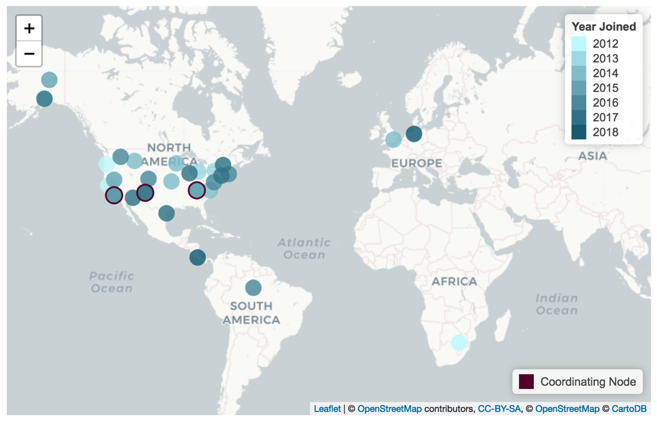 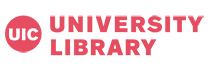 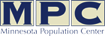 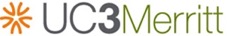 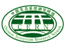 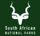 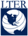 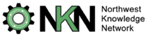 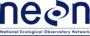 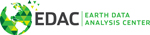 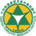 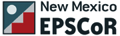 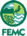 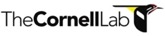 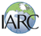 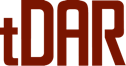 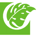 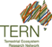 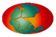 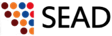 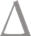 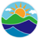 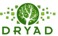 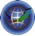 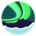 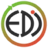 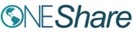 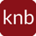 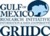 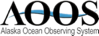 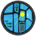 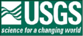 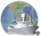 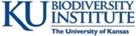 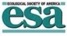 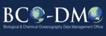 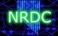 14
Network-wide services
Metadata search catalog 
Citation and usage
Reproducibility and provenance
Replication and Audit
Provenance and Quality services
Coordinating Nodes
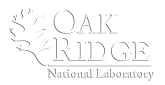 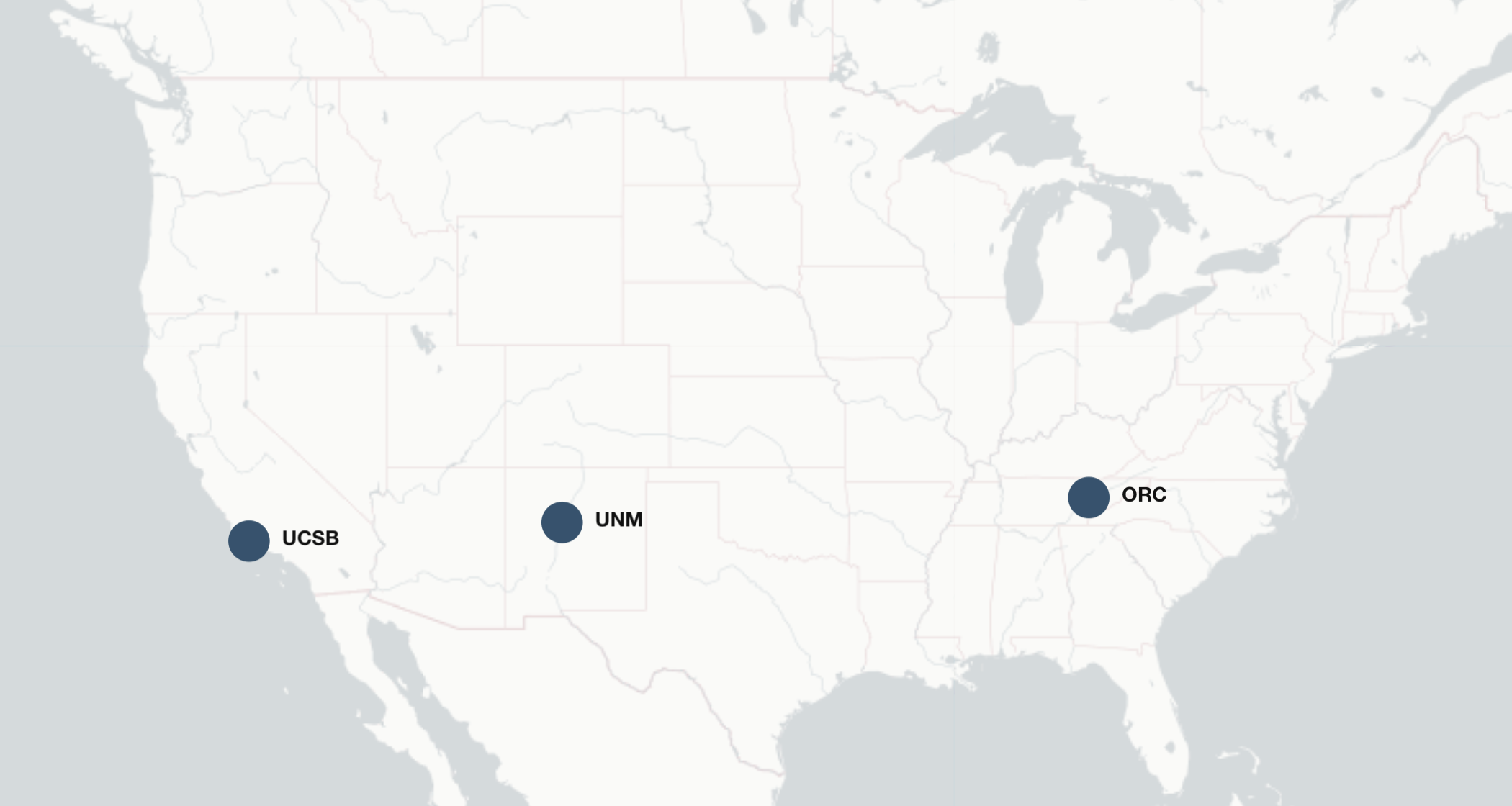 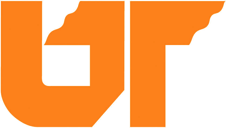 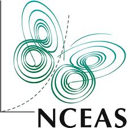 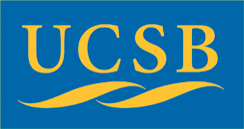 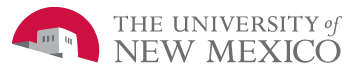 www.dataone.org/coordinating-nodes
15
Metadata
Who is responsible for improving the metadata?
Rules for modifying metadata?
Invalid/incompatible/inconsistent content
Should a repository accept bad metadata as is?
Managing a diverse collection
Information consistently not provided
16
Federated Search Across Repositories
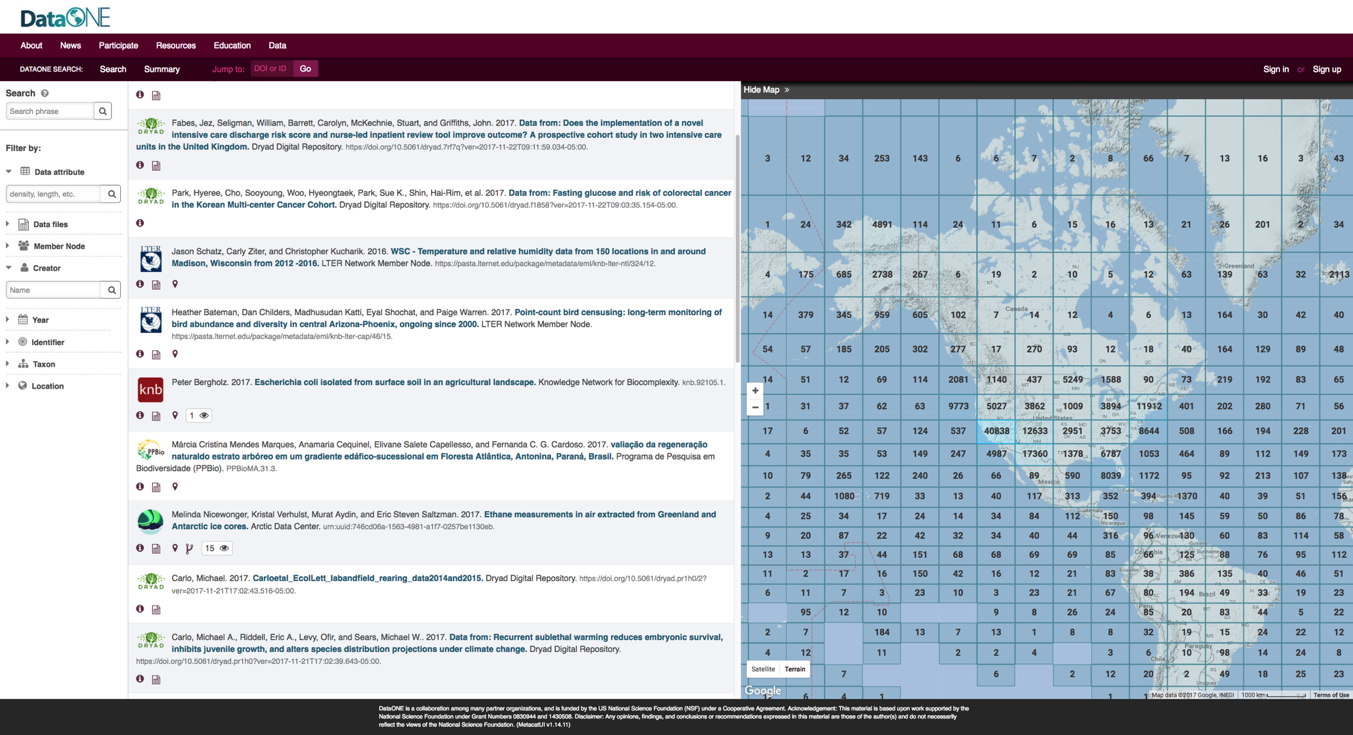 17
Federated Search Across Repositories
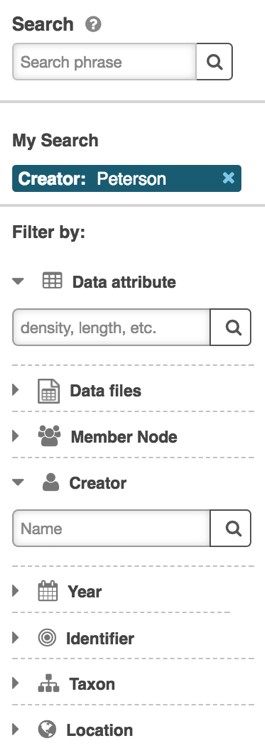 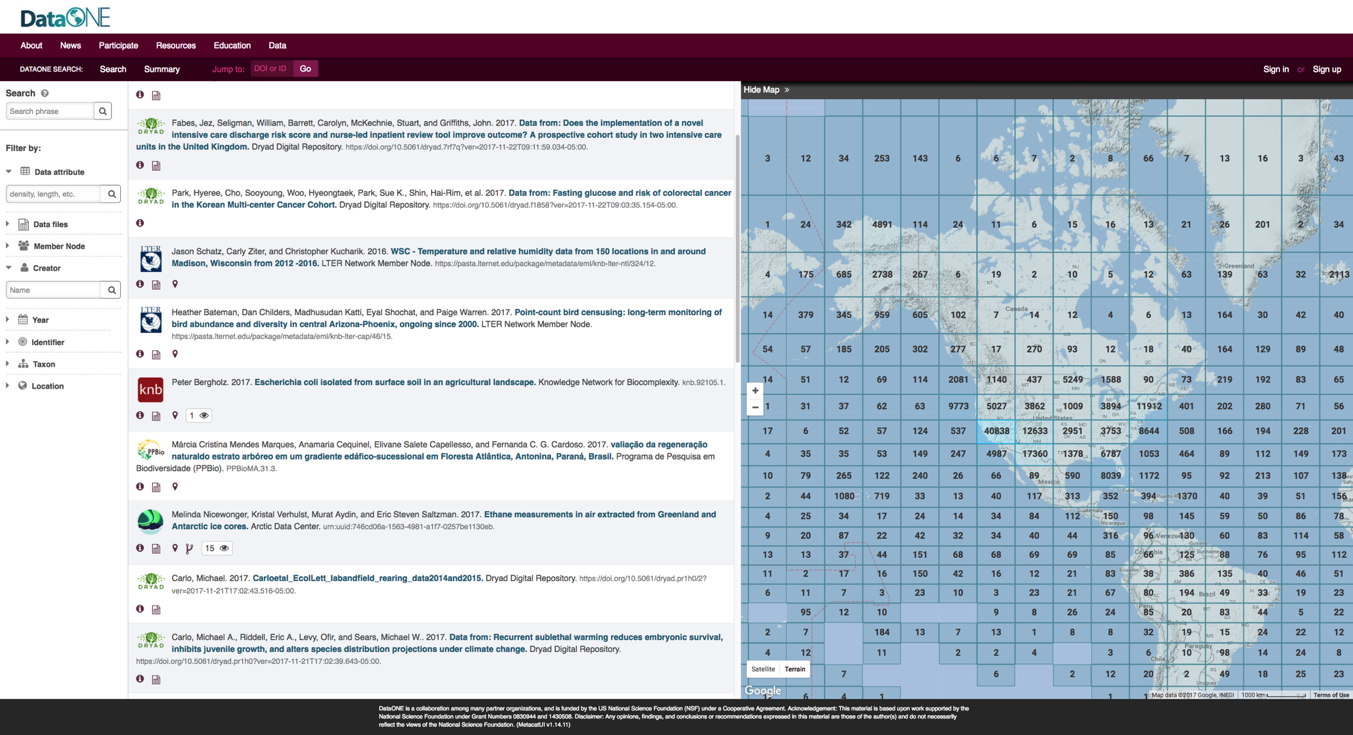 18
Data usage and citation
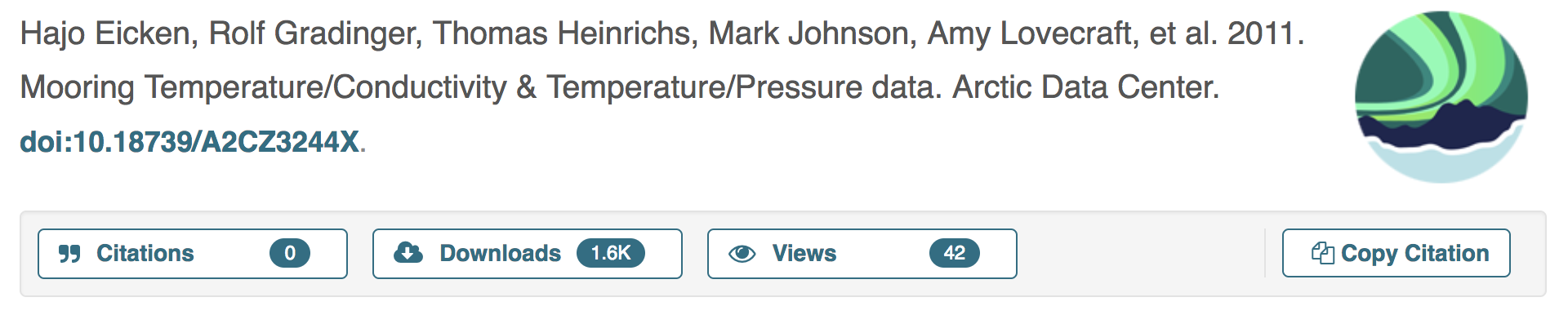 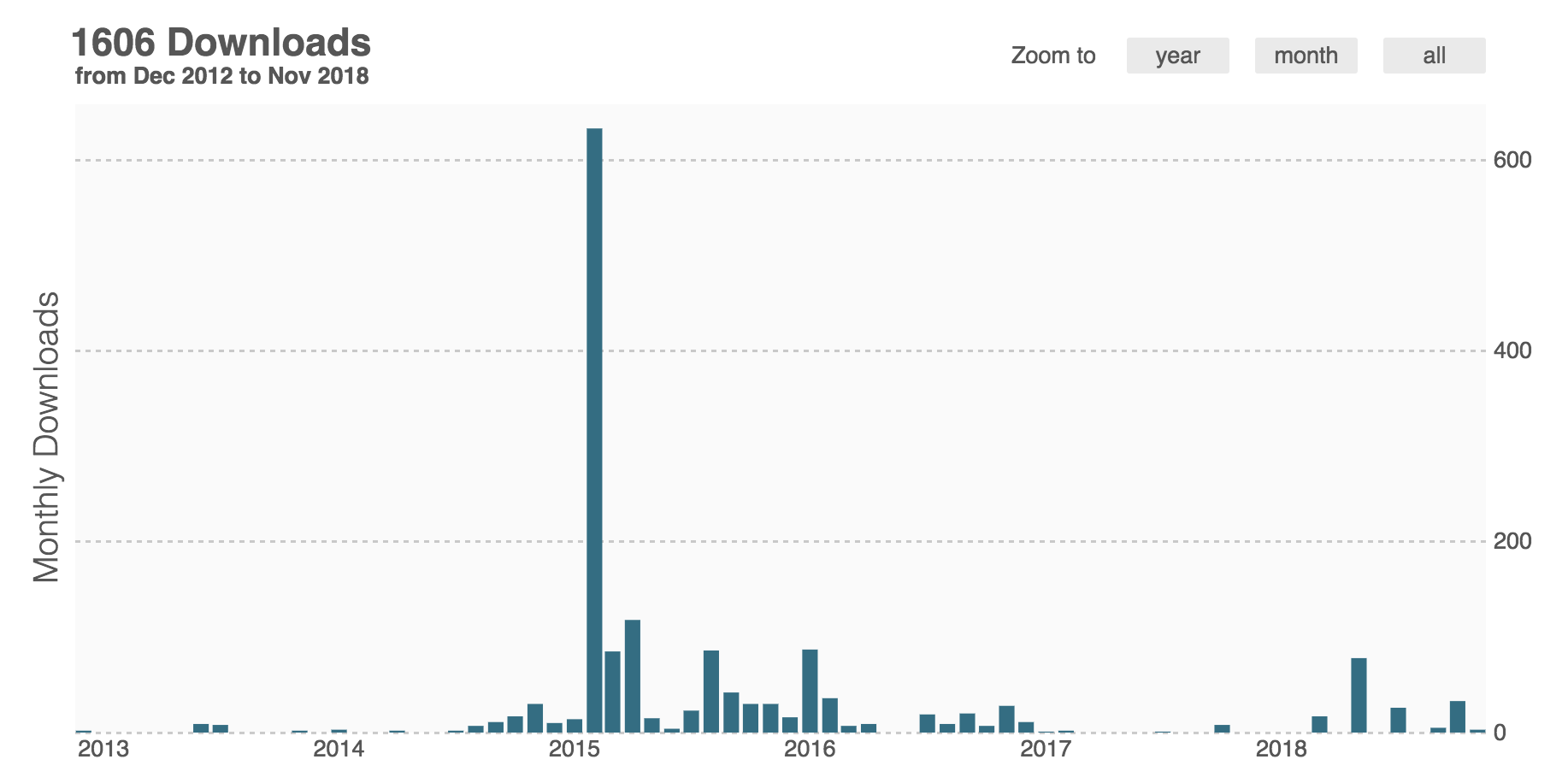 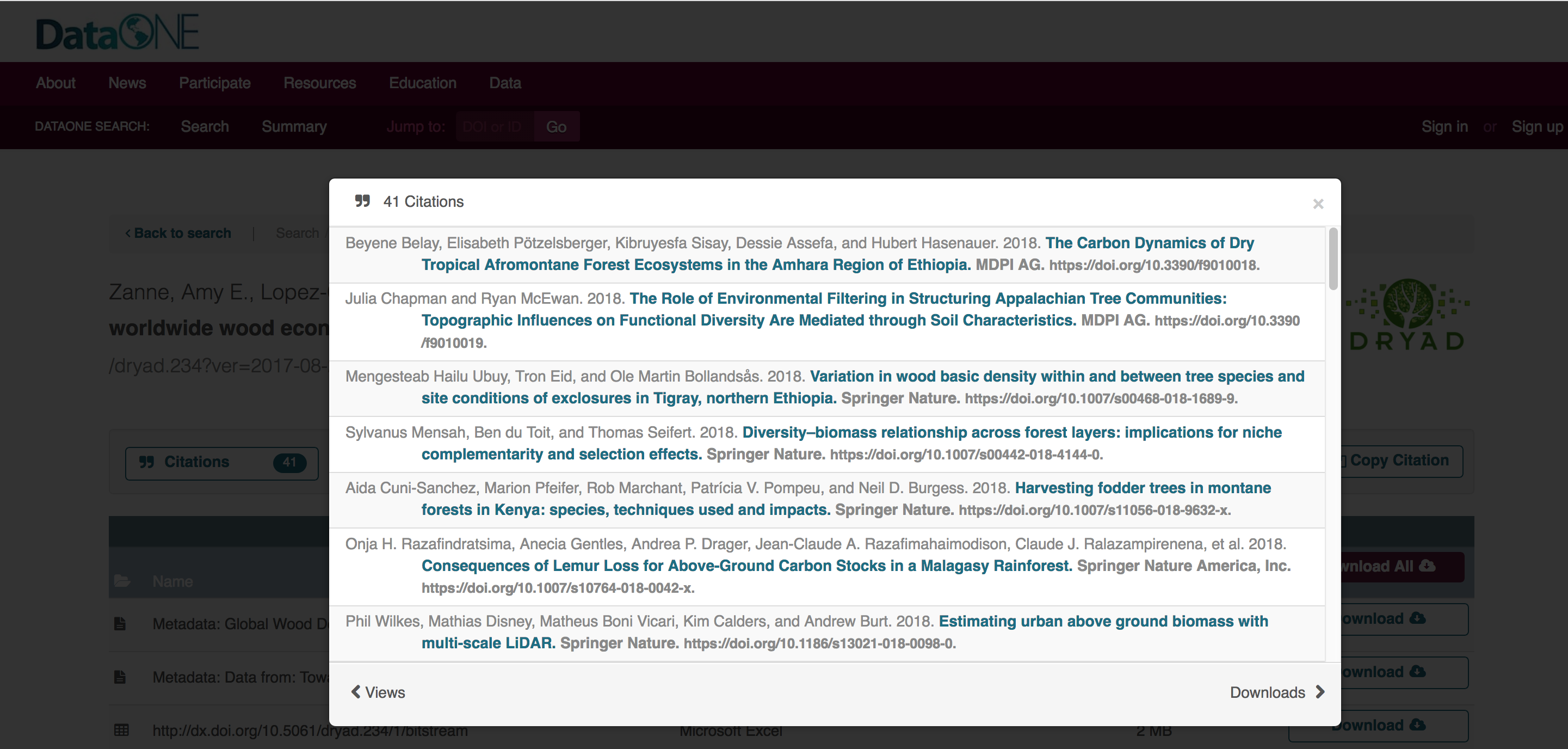 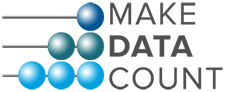 19
Reproducibility and Provenance
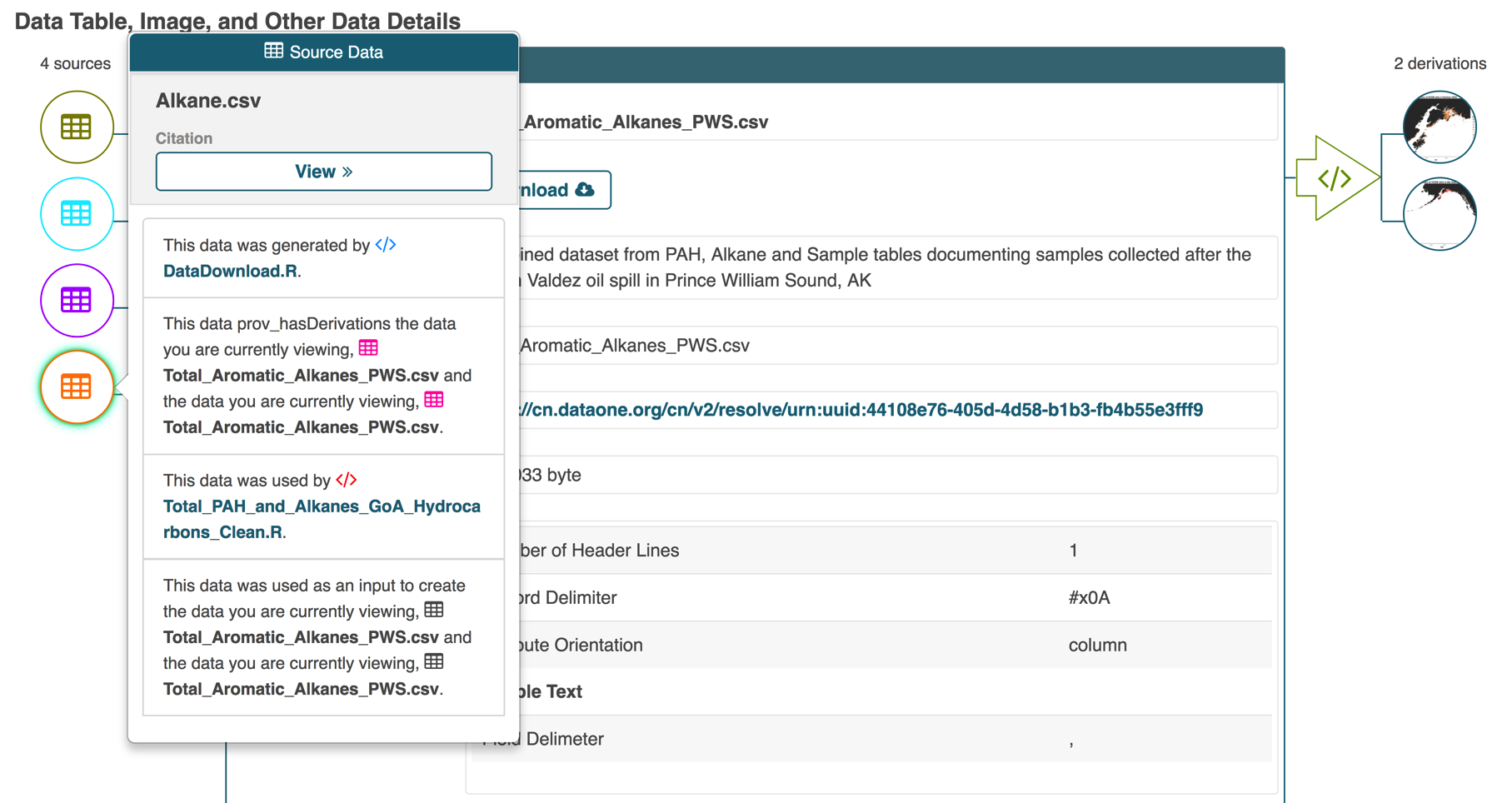 20
Metadata Quality Improvement
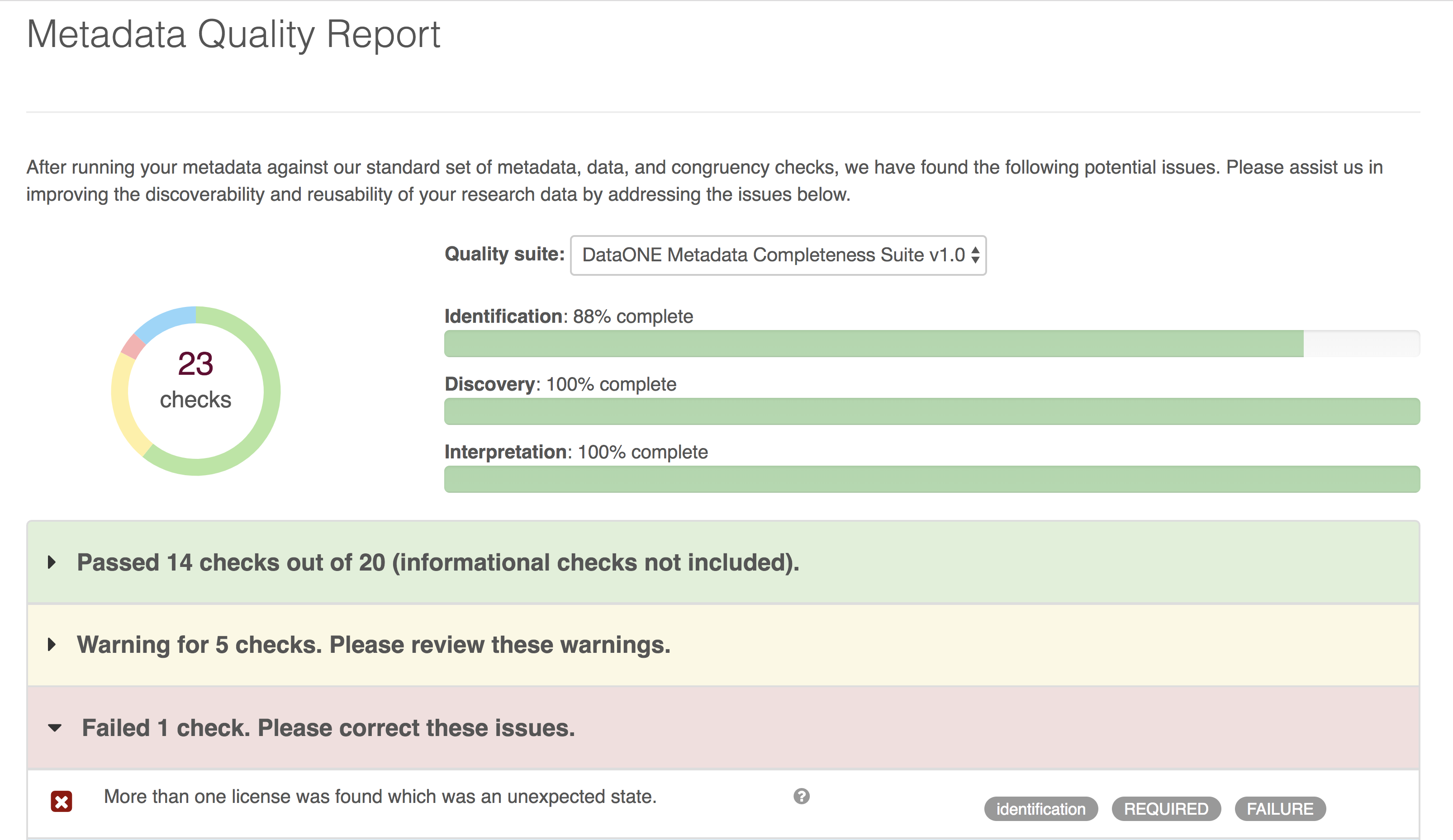 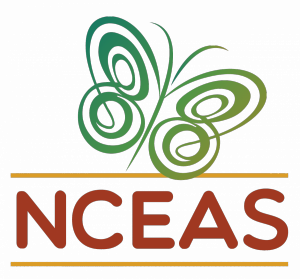 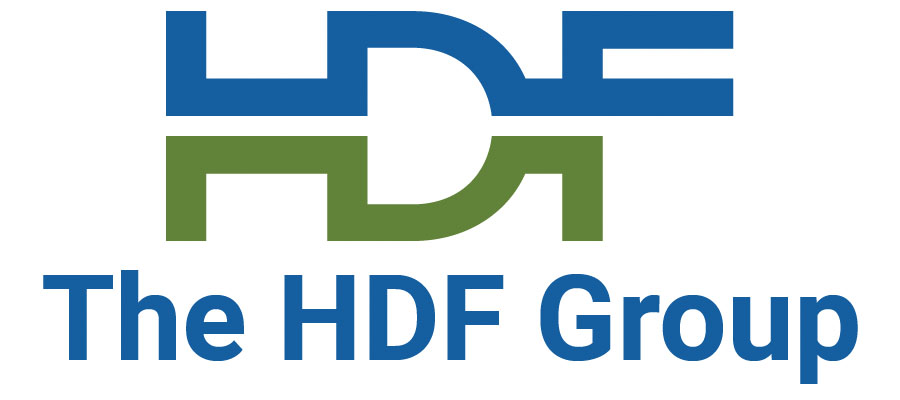 21
CoreTrustSeal Cohort
A cohort of data repositories is being assembled to apply for CoreTrustSeal certification as part of the American Geophysical Union Coalition Enabling FAIR Data Project. CoreTrustSeal certification demonstrates to a repository’s users and funders that they have been evaluated by an independent authority and endorsed for their trustworthiness.
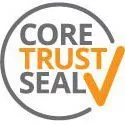 22
CoreTrustSeal Requirements
https://www.coretrustseal.org/why-certification/requirements/
Licenses
Continuity of Access
Confidentiality/Ethics
Organizational Infrastructure
Expert guidance
Data integrity and authenticity
Appraisal
Documented storage procedures
Preservation plan
Data quality
Workflows
Data discovery and identification
Data reuse
Technical infrastructure
Security
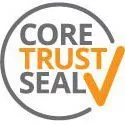 23
Data Integrity and Authenticity
R7. The repository guarantees the integrity and authenticity of the data. 
Guidance:
The repository should provide evidence to show that it operates a data and metadata management system suitable for ensuring integrity and authenticity during the processes of ingest, archival storage and data access.
Integrity ensures that changes to data and metadata are documented and can be traced to the rationale and originator of the change.
Authenticity covers the degree of reliability of the original deposited data and its provenance, including the relationship between the original data and that disseminated, and whether or not existing relationships between datasets and/or metadata are maintained.
24
Data Quality
R11. The repository has appropriate expertise to address technical data and metadata quality and ensures that sufficient information is available for end users to make quality-related evaluations. 
Guidance: 
Repositories must work in concert with depositors to ensure that there is enough available information about the data such that the Designated Community can assess the substantive quality of the data. Such quality assessment becomes increasingly relevant when the Designated Community is multidisciplinary, where researchers may not have the personal experience to make an evaluation of quality from the data alone. Repositories must also be able to evaluate the technical quality of data deposits in terms of the completeness and quality of the materials provided, and the quality of the metadata. 
 Data, or associated metadata, may have quality issues relevant to their research value, but this does not preclude their use in science if a user can make a well-informed decision on their suitability through provided documentation.
25
Crowdsourcing Metadata
Permissions
Expertise
26
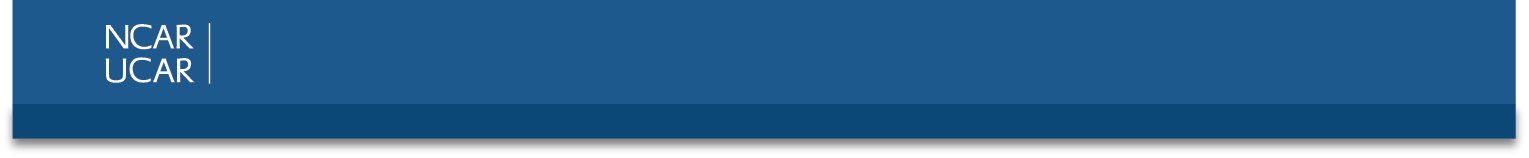 air • planet • people
DSET/DASH
A Community Informed and Driven Data System:
Digital Asset Services Hub - DASH
Sophie Hou
hou@ucar.edu Data Curation & Stewardship Coordinator
National Center for Atmospheric Research (NCAR)
University Corporation for Atmospheric Research (UCAR)
ESIP Winter 2019
Thursday, January 17th, 2019
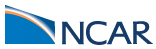 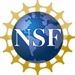 NCAR
28
National Center for Atmospheric Research - NCAR (Boulder, CO)https://ncar.ucar.edu/who-we-are/labs
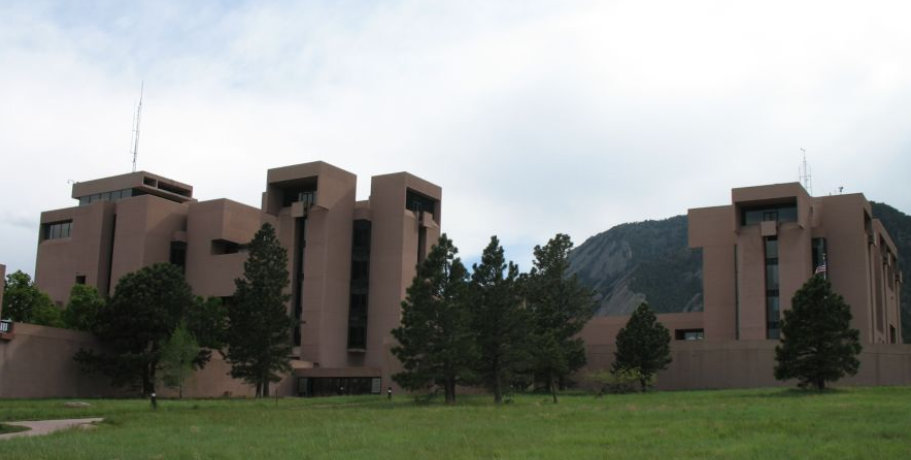 Federally funded research and development center by NSF.
7 distinct laboratories plus scientific programs that have diverse research areas and associated outputs.
29
NCAR DASH
30
Digital Asset Services Hub (DASH)
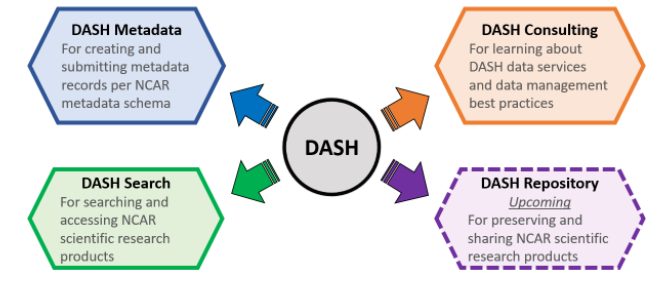 31
DASH Search 
https://data.ucar.edu/
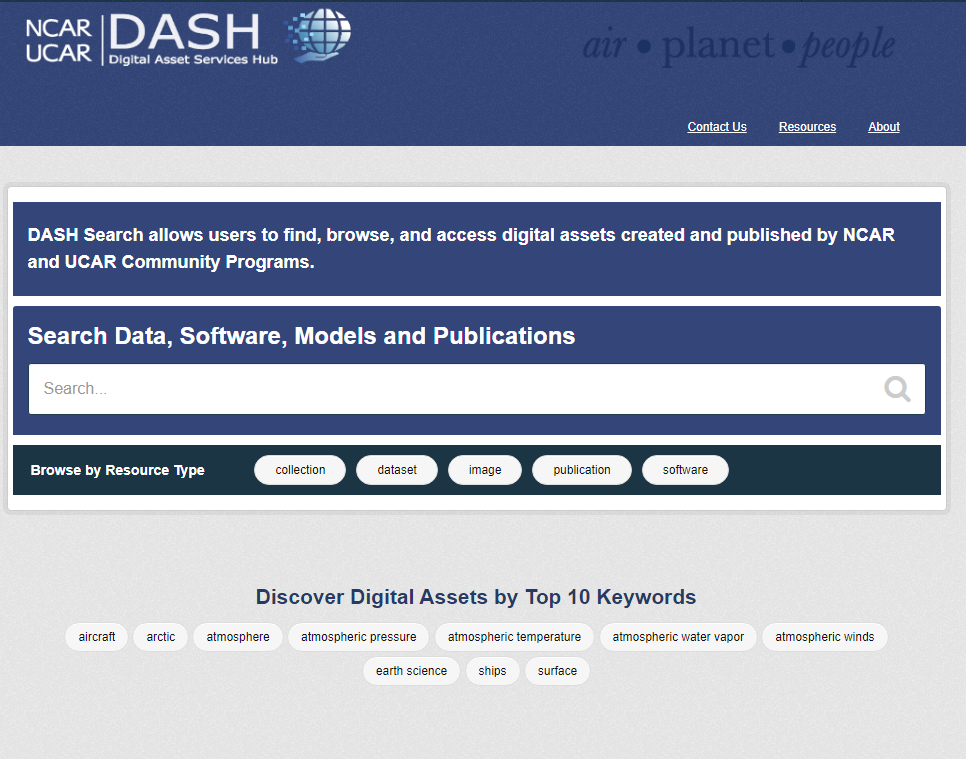 32
DASH Metadata
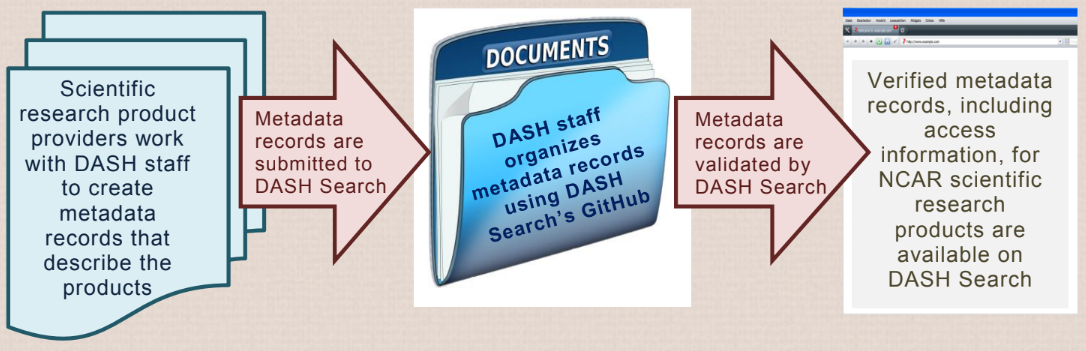 33
DASH Metadata
Challenges and Successes:

ISO 19115 Adaptation
Local Requirements vs. Community Recommendations
2003 Version vs. 2014 Version
Detail vs. Usability
     NCAR Dialect
34
DASH Metadata - Continued
Challenges and Successes:

Metadata Submission Tool
Stand-alone vs. Web-based
Self-helped vs. Assisted
Distributed vs. Centralized
     Open-source editor and 
     Google Form
35
DASH Metadata - Continued
Challenges and Successes:

Best Practices
Quality vs. Quantity
Machine-actionable vs. Human-based
Breadth vs. Depth
     NCAR Dialect Worksheet
36
DASH Metadata - Continued
Going Forward:

Record updates
Quality improvements 
Metadata completeness
Outreach and education
Roles and responsibilities
Policy integration
37
DASH Repository
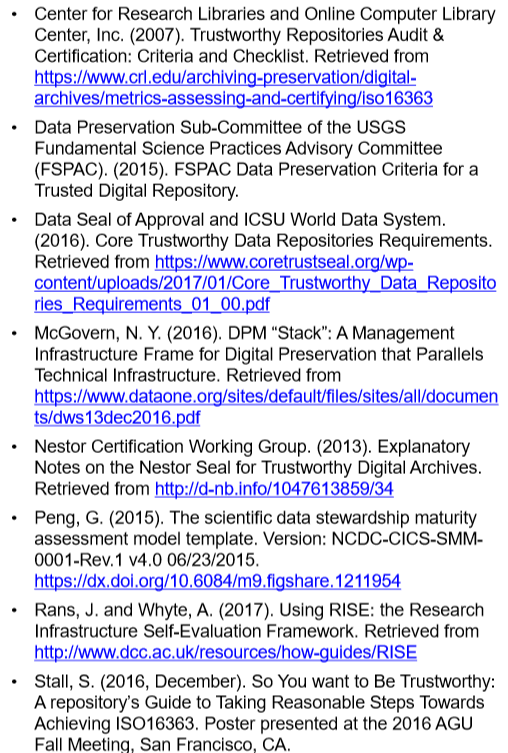 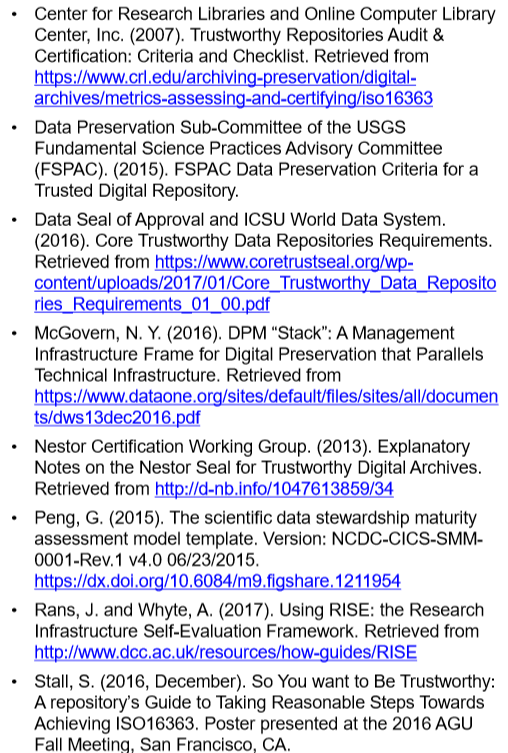 38
DASH Repository - Continued
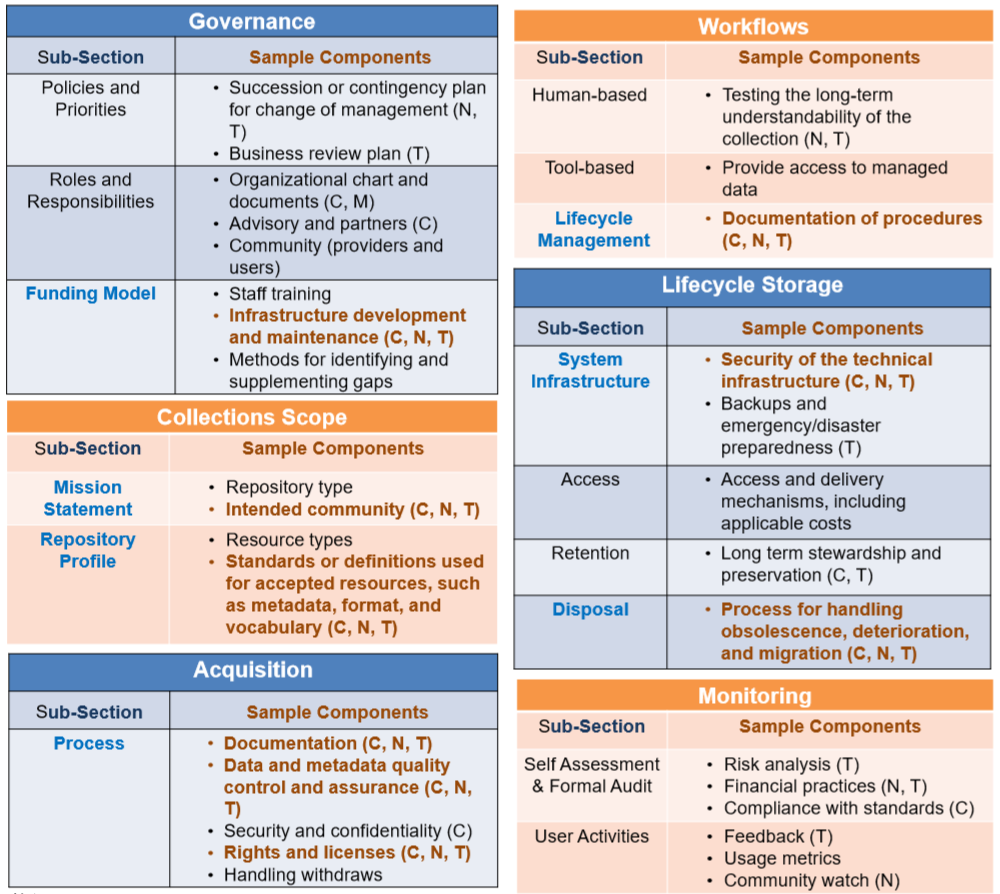 39
Acknowledgement
Many thanks to UCAR/NCAR for their
support for DSET and DASH’s efforts, as well as the many
NCAR and UCAR staff who have contributed to the DSET
activities.
40
Thank You!Questions? Comments?Sophie Hou(datahelp@ucar.edu, hou@ucar.edu)
41
Questions
How do you manage a collection that is so diverse? 
Is a centralized repository responsible for improving the metadata submitted into their system? 
Should a repository accept bad metadata as is? 
What (if any) are the rules for modifying metadata when it's in your system? 
What does the repository do when content is invalid/incompatible/inconsistent?
How is versioning handled in centralized repositories? 
How heavy is the lift when you have to modify content for consistency? 
Is there a trade-off between enforcing consistency and losing content relevancy? 
What if any external services analyze your catalogs?
What information is consistently never provided and why?
Does your aggregated catalog have a metadata lifecycle plan? 
In what ways are you willing to crowdsource metadata curation in aggregated catalogs?